ᑲᑎᕕᐅᑉ ᐳᓖᓯᖏᑦᑕ ᐊᐅᓚᑦᓯᓂᖏᑦ
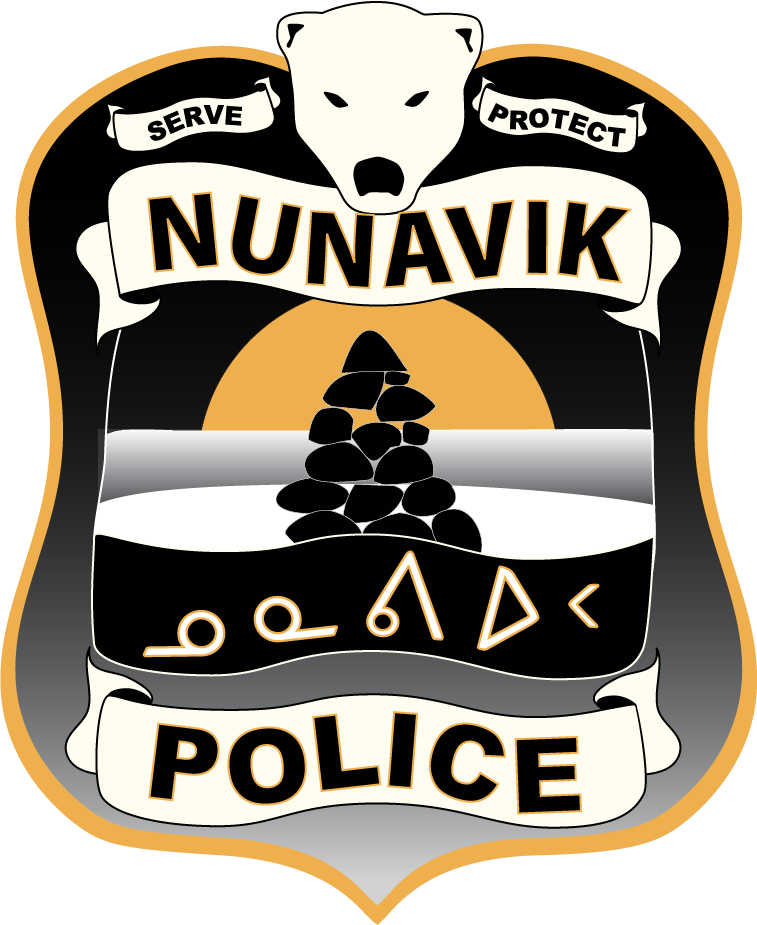 ᔮᓄᐊᕆ 1-ᒥ ᐁᕆᓕ 30-ᒧ  2021-ᒥ
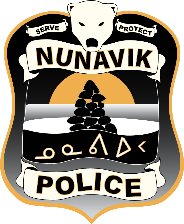 ᐊᐅᓚᑦᓯᓂᖏᑦ ᐊᑦᔨᐅᖏᑦᑐᓂᒃ ᐊᑯᓐᓂᖓᓅᒍᑎᓄᑦ
ᔮᓄᐊᕆᒥ – ᐁᕆᓕᒧ 2021-ᒥ
ᔮᓄᐊᕆ 12, 2021-ᒥ- ᔩᓚ ᑐᒃᓚᕖᓇ, ᑲᖏᕐᓱᐊᓗᑦᔪᐊᒥᐅᑦᓴᔭᖅ, ᐳᓖᓯᓄᑦ ᑎᒍᔭᐅᓚᐅᔪᖅ ᒫᓐᑐᔨᐊᓪ-ᒥ ᐋᖓᔮᕐᓇᑐᓂᒃ (ᐃᒐᓛᖓᔪᓂᒃ ᐊᒻᒪᓗ ᐅᔭᕋᕐᓂᒃ) ᓄᐅᕐᕈᓰᒐᓱᑦᓱᓂ ᓄᓇᕕᒻᒧᑦ. ᔩᓚ ᐃᕐᖃᑐᐃᔨᓄᑦ ᐊᓂᑎᑕᐅᓚᐅᔪᖅ ᒪᓕᒐᖃᕐᓂᐊᓗᓂ ᑕᑯᔭᐅᕕᑦᓴᖃᓚᖓᑦᓱᓂ ᐃᕐᖃᐃᔨᓄᑦ. ᕖᕗᐊᕆ 18, 2021-ᒥ- ᑰᑦᔪᐊᒥᐅᒃ ᐊᖑᑎ ᐅᕕᒐᕐᑐ ᐊᒻᒪᓗ ᐊᕐᓇᖅ ᑎᒍᔭᐅᓚᐅᕐᑑᒃ ᐋᖓᔮᕐᓇᑐᓂ ᓄᐅᕐᕈᓰᕋᓱᑦᓱᑎᒃ ᓄᓇᕕᒻᒧᑦ. ᑕᒪᕐᒥᒃ ᐊᓂᑎᑕᐅᓚᐅᕐᑑᒃ ᑕᑯᔭᐅᕕᑦᓴᖃᓛᕐᓱᑎᒃ.ᒫᑦᓯ 10, 2021-ᒥ- ᐃᒥᐊᓗᓐᓂᑦ ᐊᐅᓪᓚᑎᑦᓯᕙᑦᑐᖅ, ᐅᔭᕋᕐᓂᓗ, ᑰᑫᓐᒥᓪᓗ ᐊᒻᒪᓗ ᐃᒐᓛᖓᔪᓂᒃ ᑎᒍᔭᐅᓚᐅᔪᖅ ᒪᓐᑐᔨᐊᓪ-ᒥ. ᐊᓂᑎᑕᐅᓚᐅᔪᖅ ᐊᒻᒪᓗ ᑕᑯᔭᐅᕕᑦᓴᖃᓛᕐᓱᓂ ᐃᕐᖃᑐᐃᔨᓄᑦ ᐋᑲᔅᑎ 2021-ᒥ.ᒫᑦᓯ 15, 2021-ᒥ- ᓴᐃᓚᓯ ᓄᕙᓕᖕᖓᖅ ᐊᒻᒪᓗ ᓃ ᓯᓅᐸ, ᑕᒪᕐᒥᒃ ᑰᑦᔪᐊᒥᐅᒃ, ᑎᒍᔭᐅᓚᐅᕐᑑᒃ ᐋᖓᔮᕐᓇᑐᓂᒃ ᓂᐅᕐᕈᓰᕆᐊᒥᒃ. ᑕᒪᕐᒥᒃ ᐊᓂᑎᑕᐅᓚᐅᕐᑑᒃ ᐃᕐᖃᑐᐃᔨᓄᑦ  ᒪᓕᒐᖃᕐᑎᑕᐅᓂᐊᕐᓱᑎᒃ. ᖃᐅᔨᓴᕐᑕᐅᓱᑎᒃ, ᐊᑦᔨᐅᖏᑦᑐᓂᑦ ᐋᖓᔮᕐᓇᑐᓂᒃ ᑎᒍᔨᕕᐅᓚᐅᕐᑑᒃ 157g ᑰᑫᓐᓂᒃ, 20g ᖄᓯᔅ-ᓂᒃ ᐊᒻᒪᓗ 42g ᐅᔭᕋᕐᓂᒃ. ᒫᑦᓯ 19,2021-ᒥ- ᐋᖓᔮᕐᓇᑐᖅ (ᑰᑫᓐ) ᕿᓂᕈᓐᓇᐅᑎᑖᕐᓱᑎᒃ ᐃᓪᓗᒧᑦ ᑰᑦᔪᐊᒥ. ᑎᒍᔭᐅᓚᐅᔪᖅ ᐊᓂᑎᑕᐅᓯᑦᓱᓂᓗ ᑕᑯᔭᐅᕕᑦᓴᖃᓛᕋᒥ.
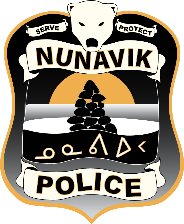 ᐊᐅᓚᑦᓯᓂᖏᑦ ᐊᑦᔨᐅᖏᑦᑐᓂᒃ ᐊᑯᓐᓂᖓᓅᒍᑎᓄᑦ
ᔮᓄᐊᕆᒥ – ᐁᕆᓕᒧ 2021-ᒥ
ᐁᕆᓕ 22, 2021-ᒥ- ᒪᕐᕇᒃ ᕿᓂᕈᓐᓇᐅᑏᒃ ᐊᑑᑎᔭᕕᓃᒃ ᒪᕐᕉᓂᒃ ᐃᓪᓘᓄᑦ ᐋᖓᔮᕐᓇᑐᓂᒃ ᓂᐅᕐᕈᓰᕙᓪᓓᔫᓄᒃ ᑲᖏᕐᓱᐊᓗᑦᔪᐊᒥ. ᒪᕐᕉᒃ ᑎᒍᔭᐅᓚᐅᔫᒃ, ᐊᐱᕐᓱᑕᐅᑦᓱᑎᓗ ᐊᓂᑎᑕᐅᓂᖃᓕᕋᒥᒃ ᐃᕐᖃᑐᕐᑕᐅᒐᑎᒃ. ᑎᒍᔨᕕᐅᓚᐅᕐᑑᒃ 109,6g ᐅᔭᕋᕐᓂᒃ, ᓯᑕᒪᓂᒃ ᖁᑭᐅᑎᓂᒃ, ᐱᐅᓕᓂᐊᕃᑦ ᓄᐅᕐᕈᓰᒍᑏᑦ ᐊᒻᒪᓗ 305$ ᑮᓇᐅᔦᑦ.